OSTEOPOROZLU ve OSTEOPENİLİ KADINLARDA DEMOGRAFİK ÖZELLİKLER ve BESLENME ALIŞKANLIKLARI
Betül GÜLEBENZER, Berivan KARATAŞ, Merve ERDOĞAN
Atatürk Üniversitesi Tıp Fakültesi 1. Sınıf Öğrencileri
OSTEOPOROZ (Kemik Erimesi)
Osteoporoz nedir?
Azalmış kemik kütlesi ve kemik dokusundaki mikro yapıda bozulma ve kırılganlık artışıyla sonlanan sistemik bir iskelet hastalığıdır.
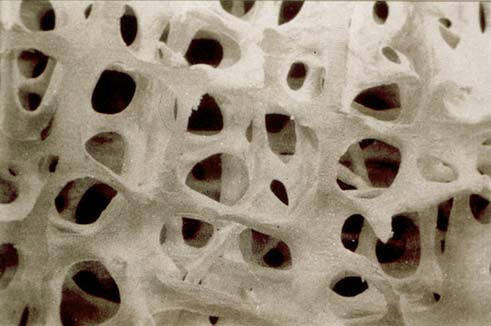 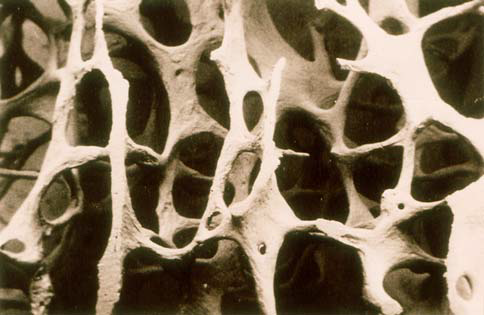 Kemik mineral yoğunluğu

Osteoporoz gibi sistematik hastalıkların tanı ve takibinde en önemli nesnel değerlendirme parametrelerinden birisidir.

Ortopedik protez çevresindeki kemik dokunun sağlık durumu hakkında bilgi vererek cerrahi tedavi tercihlerinin gözden geçirilmesine de olanak sağlamaktadır.
Kemikteki kırılganlık kemiğin yapısındaki düzen ve mineral madde (Ca ve P) miktarı ile doğru orantılıdır. 

Lokal bir patoloji veya sistematik bir hastalık sonucu kemiğin birim alanındaki mineral madde azlığı (-ki hacimsel kemik mineral yoğunluğu ile yüksek uyumluluk gösterir) kırılma riskini artırır.
Klinik sınıflandırma için  Dünya Sağlık Teşkilatı (WHO) tarafından açıklanan tanı kriterleri*

Normal: Kemik mineral yoğunluğunun genç erişkine göre 1 standart sapmanın (SD) altında olması.
Osteopeni: Kemik mineral yoğunluğunun genç erişkine göre -1.0 SD ile -2.5 SD arasında olması.
Osteoporoz: Kemik mineral yoğunluğunun genç erişkine göre -2.5 SD nin üzerinde olması.

*Dual Enerji X Ray Absorbsiyometre (DEXA) yöntemi kullanılarak elde edilen kemik mineral yoğunluğu değerlerine göre yapılan tanımlar.
AMAÇ

Araştırma konumuzu osteoporoz ve osteopenili kadınlar arasında demografik özellikler ve beslenme alışkanlıkları açısından fark olup olmadığını araştırmak oluşturmaktadır.
GEREÇ ve YÖNTEM

Atatürk Üniversitesi Tıp Fakültesi Araştırma Hastanesi’ne 2012 yılı içerisinde başvurmuş ve yapılan incelemeler sonucunda 19’u osteopeni ve 25’i osteoporoz tanısı almış toplam 44 kadın hastaya (yaş ortalaması 59.07 yıl) hazırlanan anket soruları yöneltildi.

Elde edilen kategorik veriler Chi-Square ve Fischer Exact testleri, numerik veriler ise Student-t ve Mann-Whitney U testleri ile analiz edildi.
YAŞANILAN YER
EĞİTİM DÜZEYİ
ANNENİN EĞİTİM DÜZEYİ
BABANIN EĞİTİM DÜZEYİ
Lise
ÇOCUK SAYISI
ET ÜRÜNLERİ TÜKETİMİ
SÜT VE SÜT ÜRÜNLERİ TÜKETİMİ
TAHIL ÜRÜNLERİ TÜKETİMİ
MEYVE TÜKETİMİ
KAHVE TÜKETİMİ
SİGARA TÜKETİMİ
ALKOL TÜKETİMİ
DÜZENLİ EGZERSİZ
AİLEDE OSTEOPOROZLU BİREYLERİN VARLIĞI*
*Osteoporozlu kadın bireylerde istatistiksel olarak anlamlı düzeyde yüksek bulunmuştur (p<0.05).
BULGULAR

Ailede osteoporozlu bireylerin varlığı açısından yapılan değerlendirmede osteoporozlu kadın bireylerde elde edilen veriler osteopenili kadın bireylere göre istatistiksel olarak anlamlı düzeyde yüksek bulundu (p<0.05).

İki grup arasında diğer veriler açısından ise istatistiksel olarak anlamlı bir fark saptanamadı (p>0.05).
Osteoporoz, tüm toplumu ilgilendirmekle birlikte özellikle postmenopozal kadınlarda sık görülen ve multifaktöriyel etiyolojiye sahip olan, bireylerin hayat kalitesini etkileyebilen önemli bir sağlık sorunudur.
Tüm dünyada olduğu gibi ülkemizde de yaşlı populasyonun her yıl artması ile osteoporoz ve osteoporoza bağlı gelişen komplikasyonların toplum sağlığını tehdit edecek düzeylere erişmesi kaçınılmazdır.
Osteoporozda etkin tedavi ve korunma amacıyla toplumun osteoporoz farkındalık düzeyinin saptanması ve topluma osteoporoz hakkında daha doğru ve etkili bilgilerin nasıl ulaştırılacağı konularında yeni çalışmaların yapılması gerekmektedir.
TEŞEKKÜRLER  